Geoteknisk sektorsportal - datainfrastruktur för tillgång till geotekniska undersökningar


Huvudstudie – demo av redigeringsapplikationen
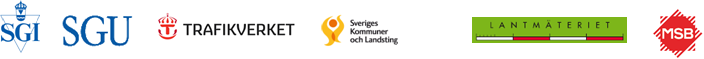 Mats Öberg, SGI
Workshop 
6 nov 2012, SKL, Stockholm
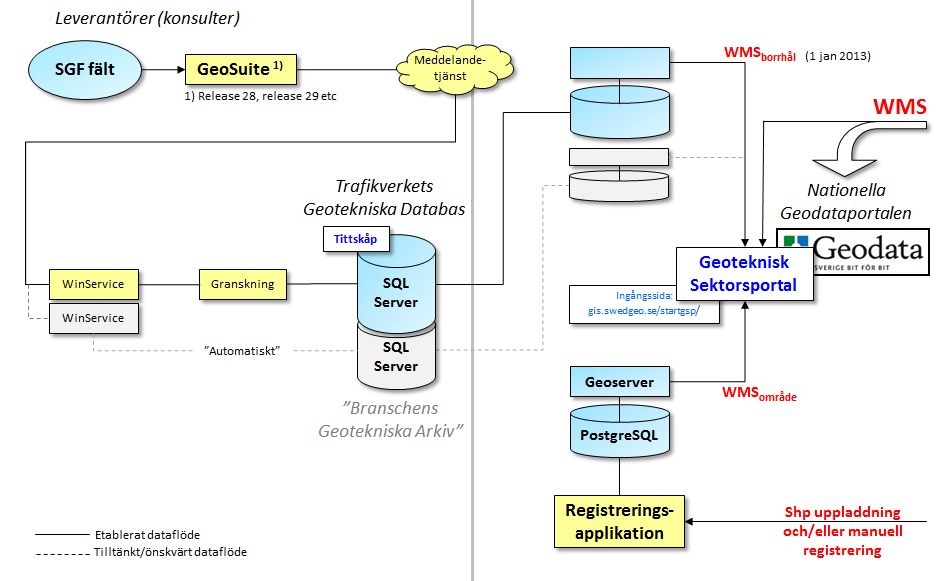 Registeringsapplikation
Status antal objekt 1 nov 2012: över 4600 objekt (SGU, Lerum, Botkyrka, Göteborg)
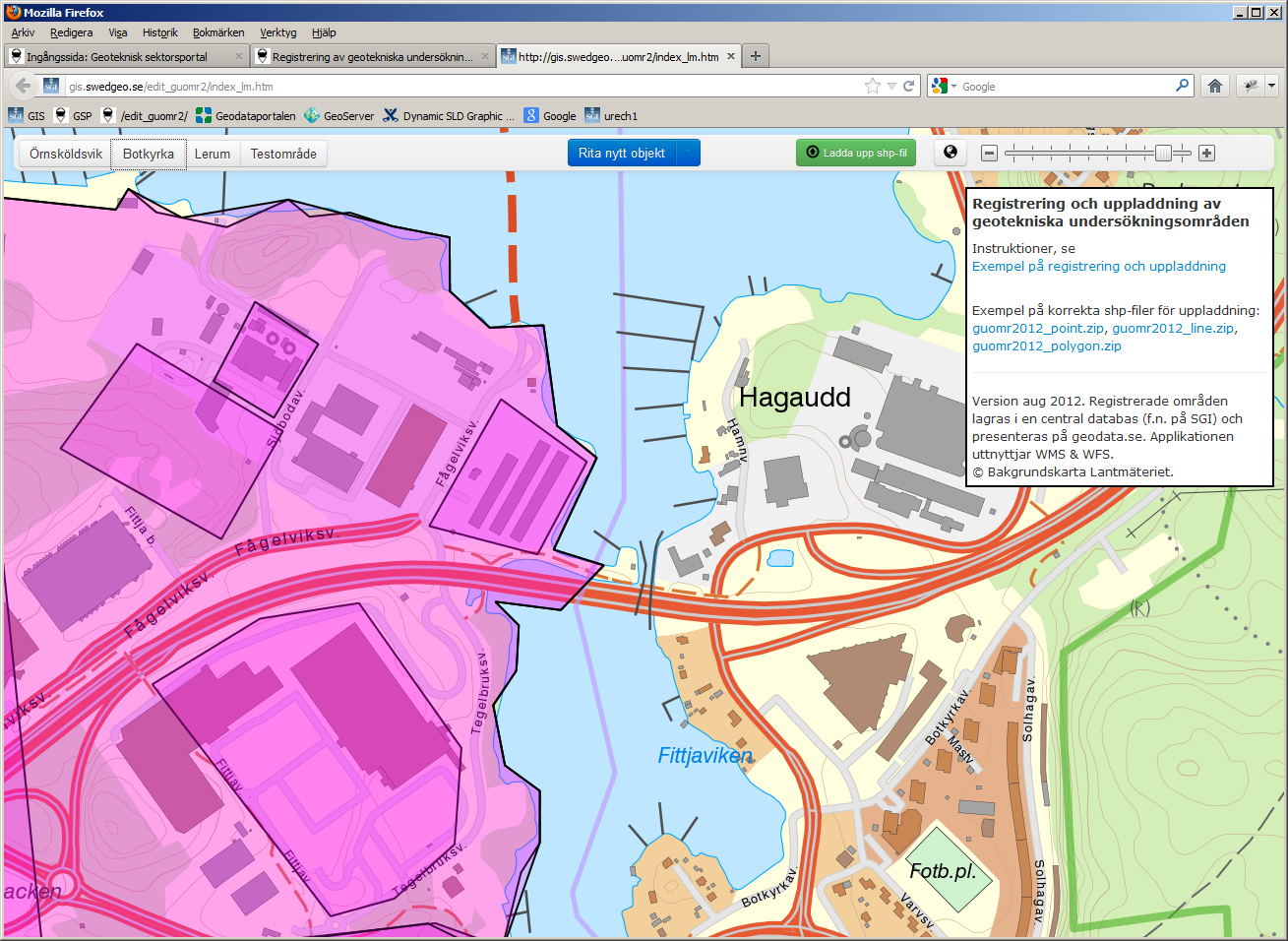 Registrera ytor, linjer eller punkter i webbgränssnitt

 Ladda upp färdiga geometrier (shp, SWE99TM, fastlagd tabellstruktur)

(mer info annat föredrag)
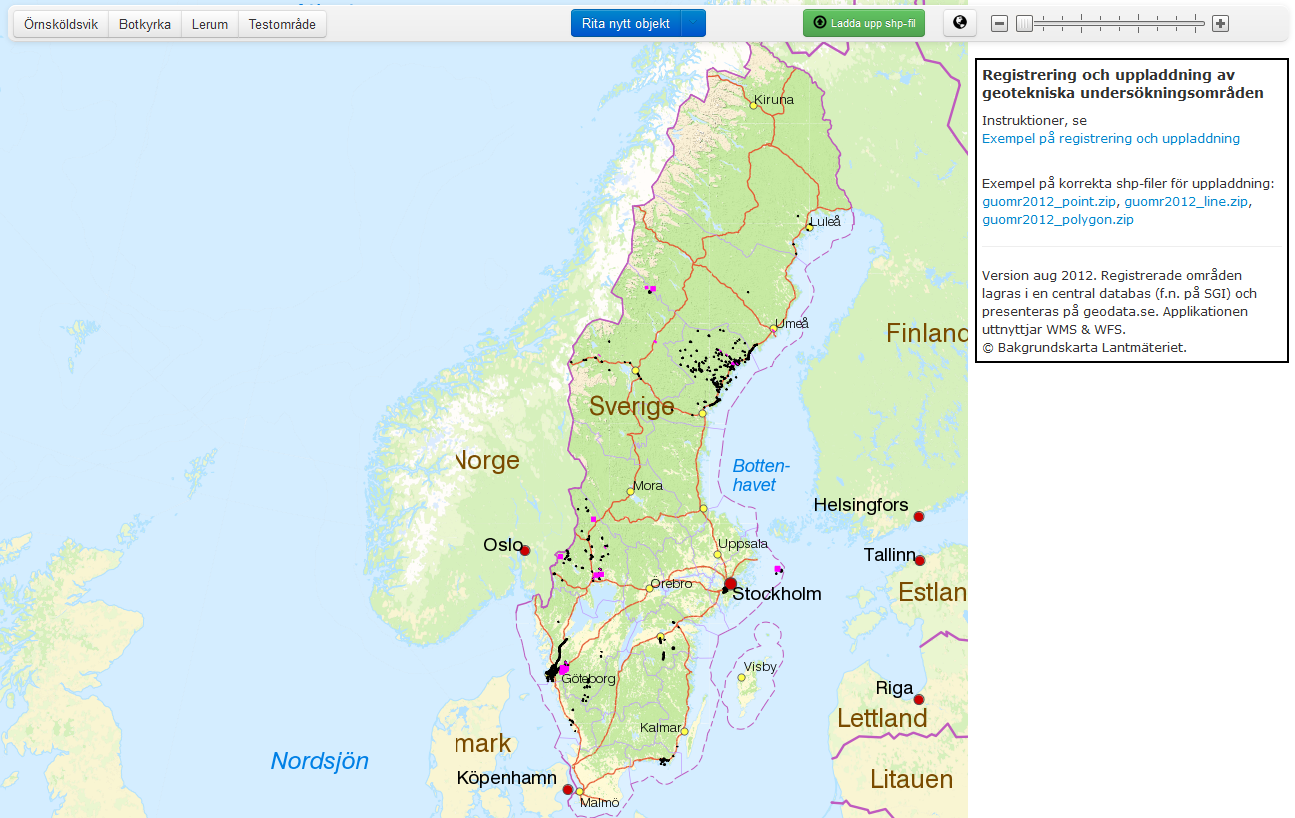 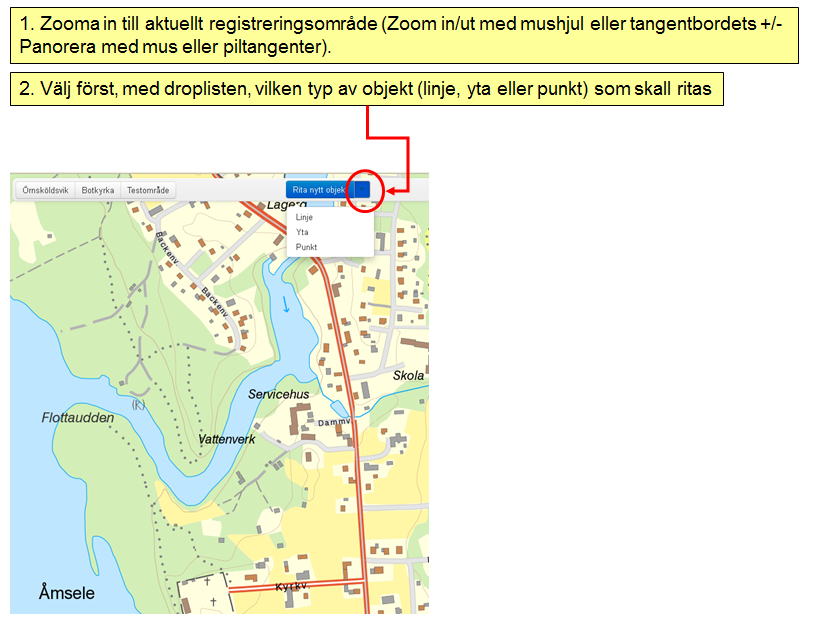 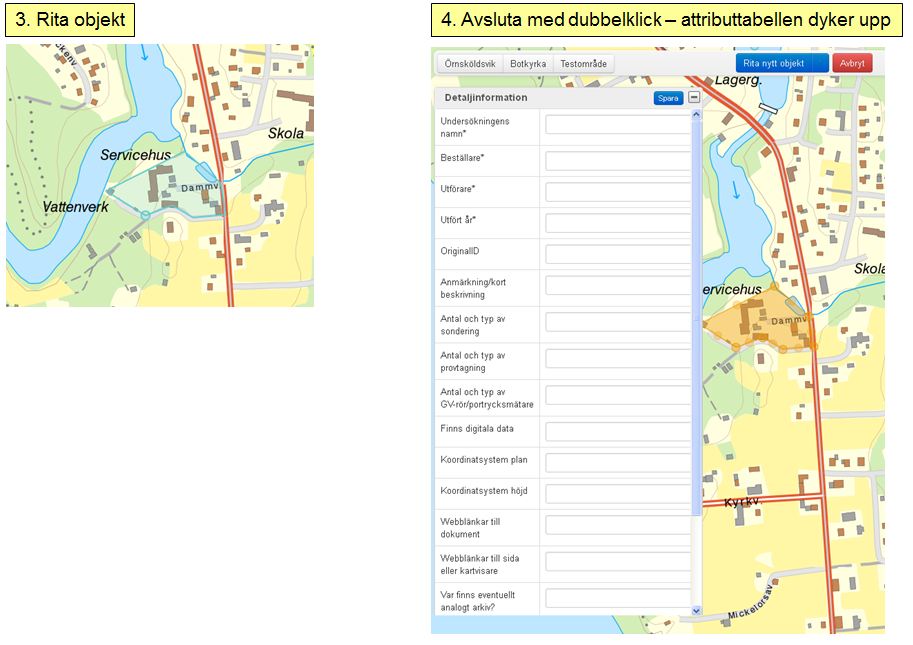 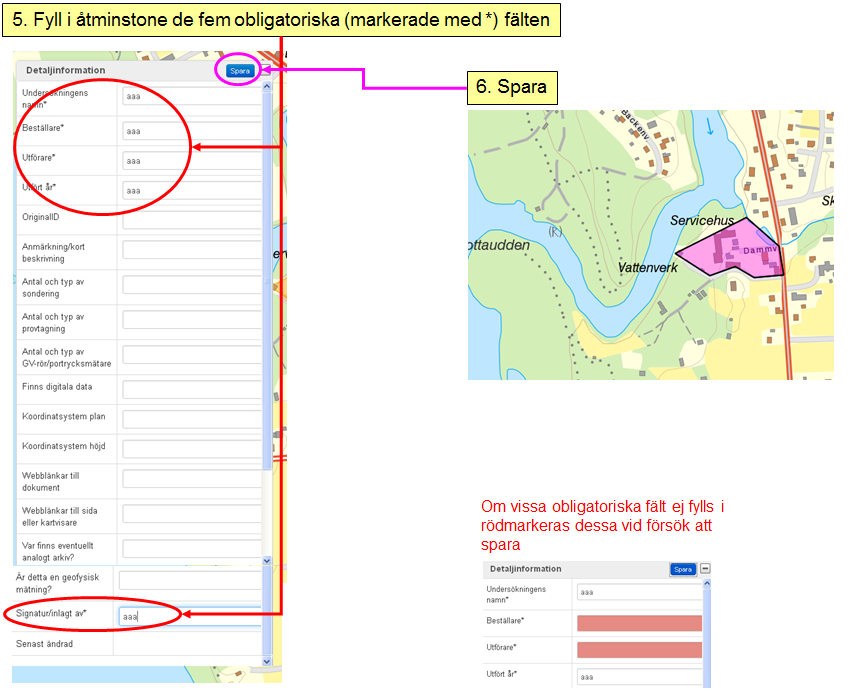 Övriga redigeringsfunktioner
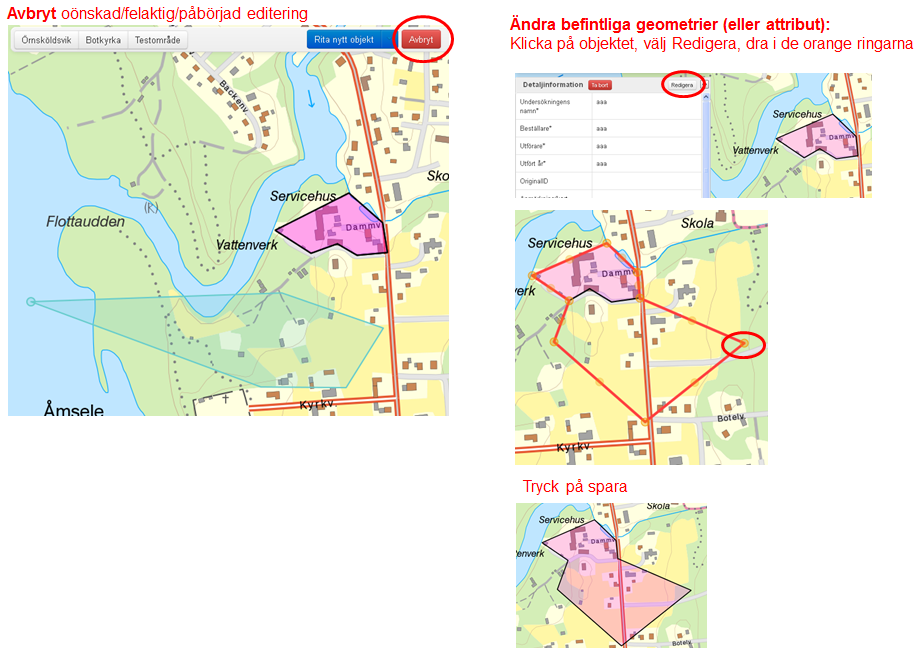 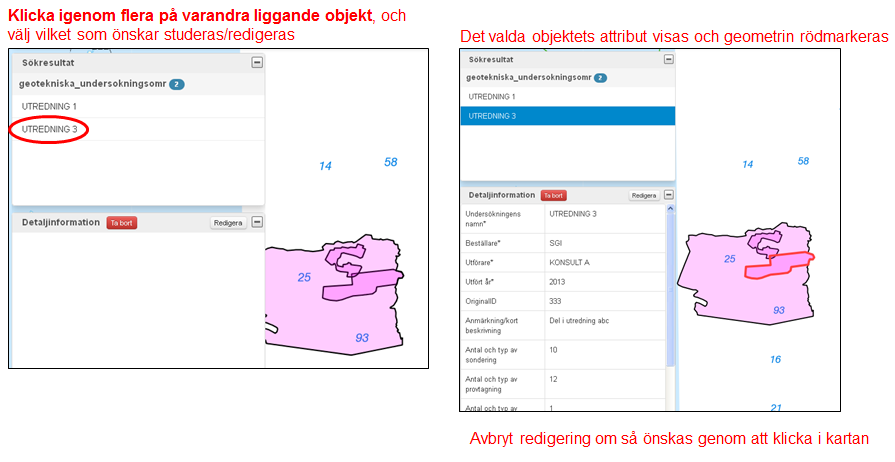 Ladda upp geometrier i en shp-fil
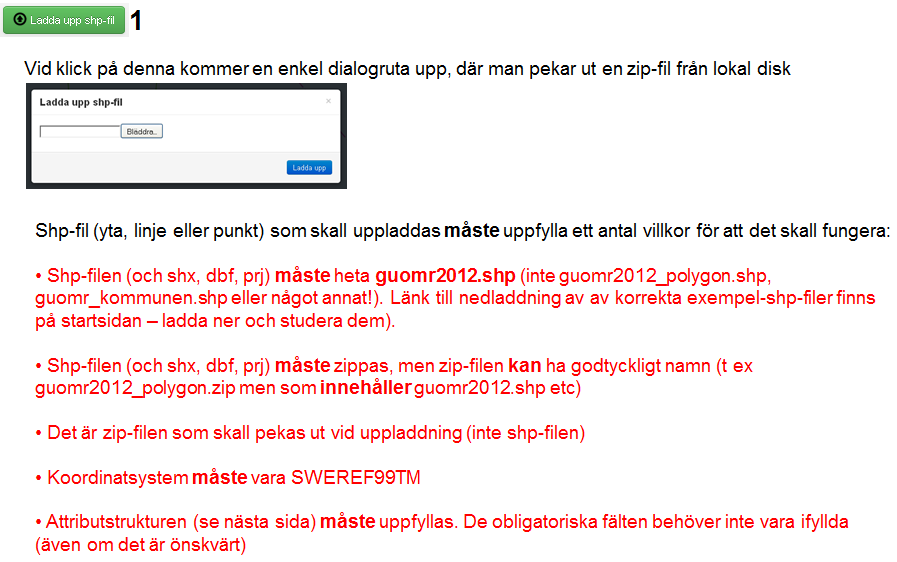 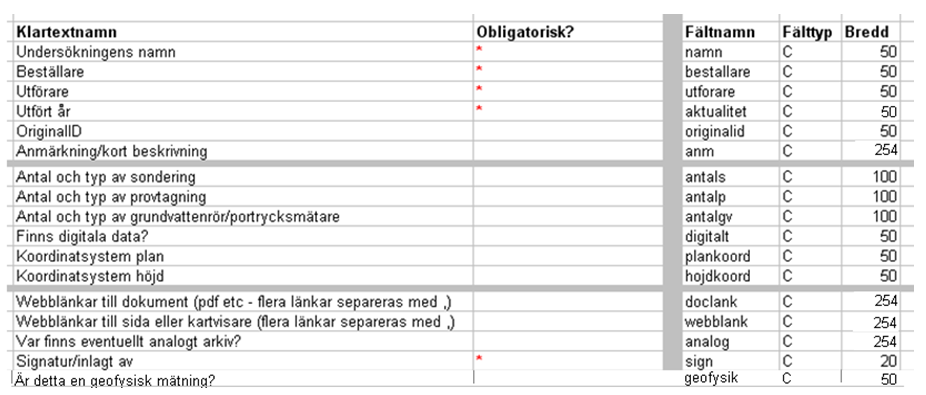 Kontrollfråga arbetssätt
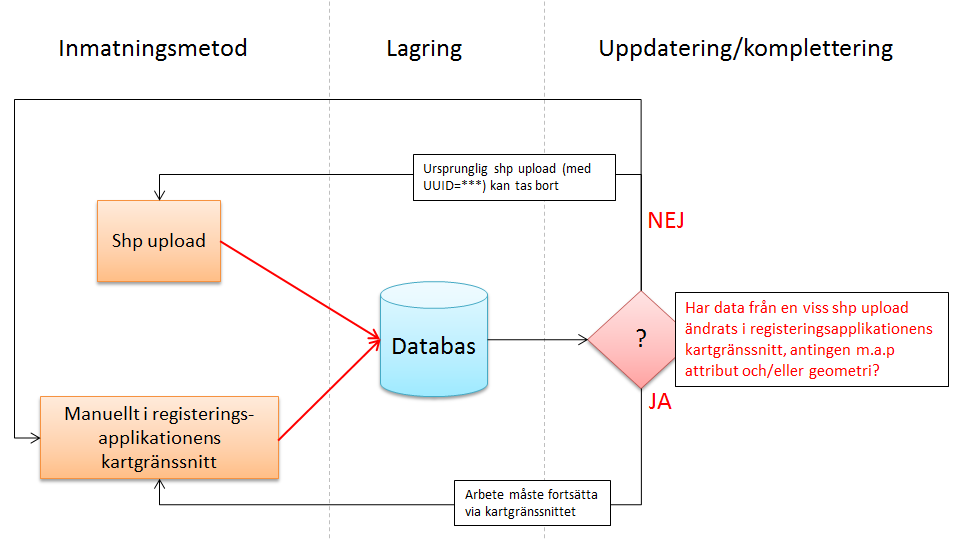 Visning av områden
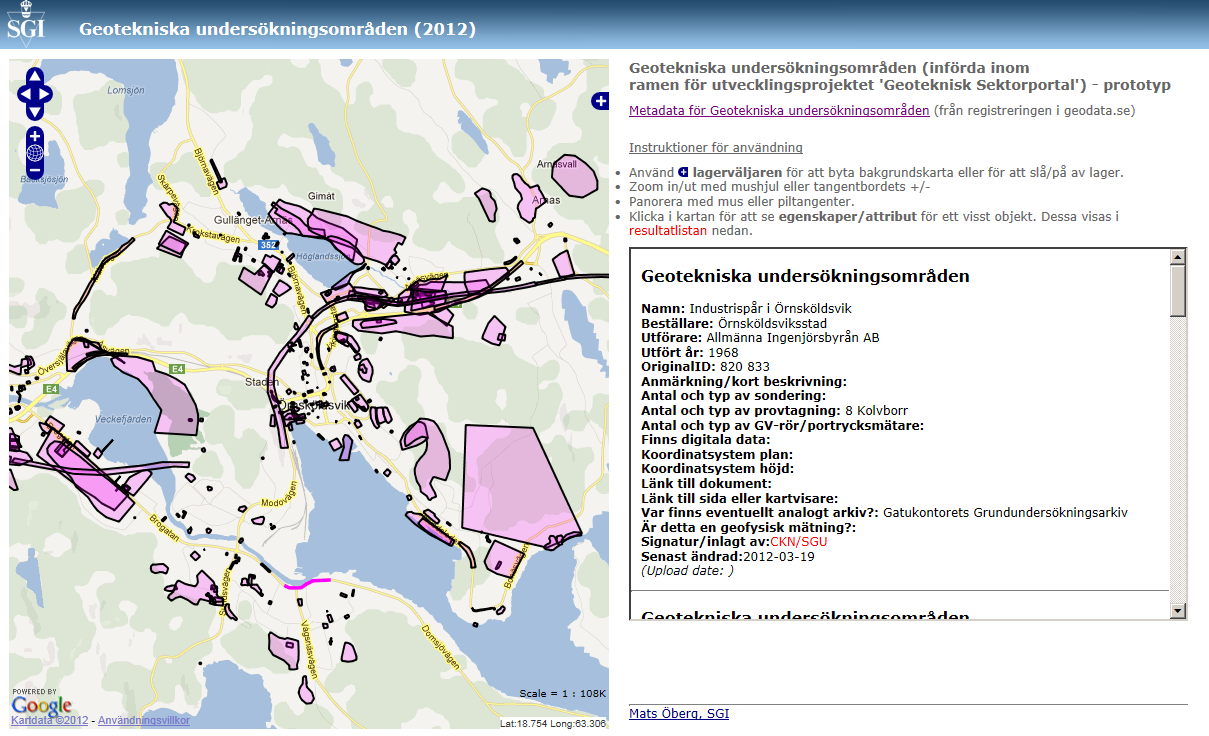 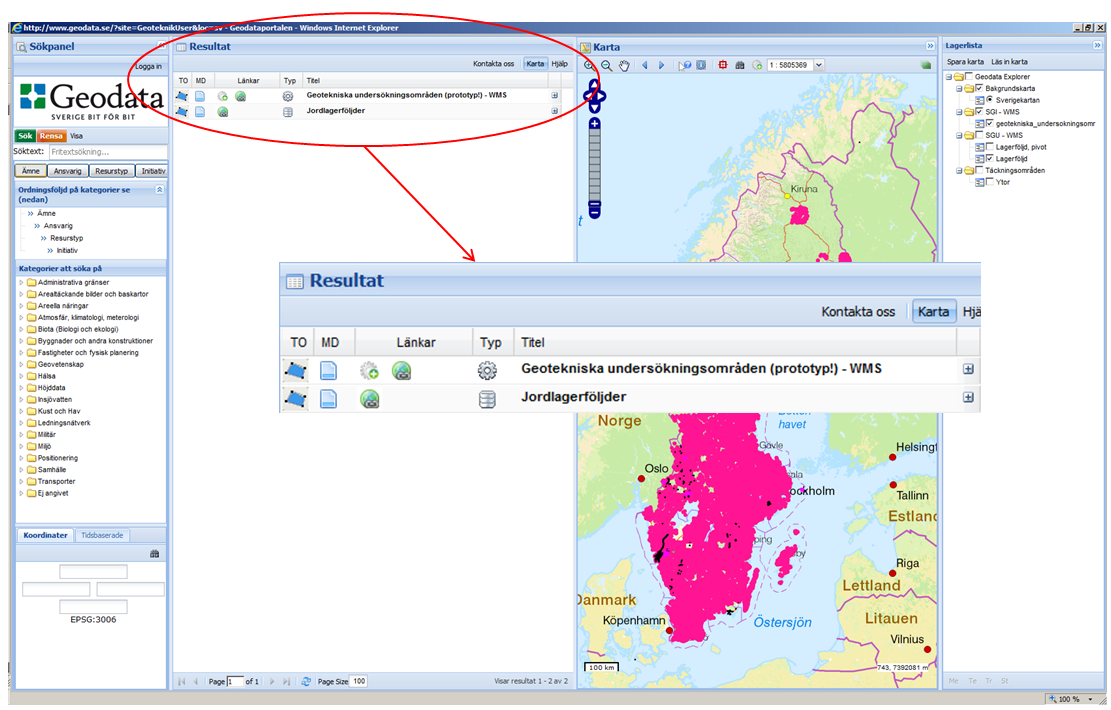 Projektets resurssida http://gis.swedgeo.se/startgsp
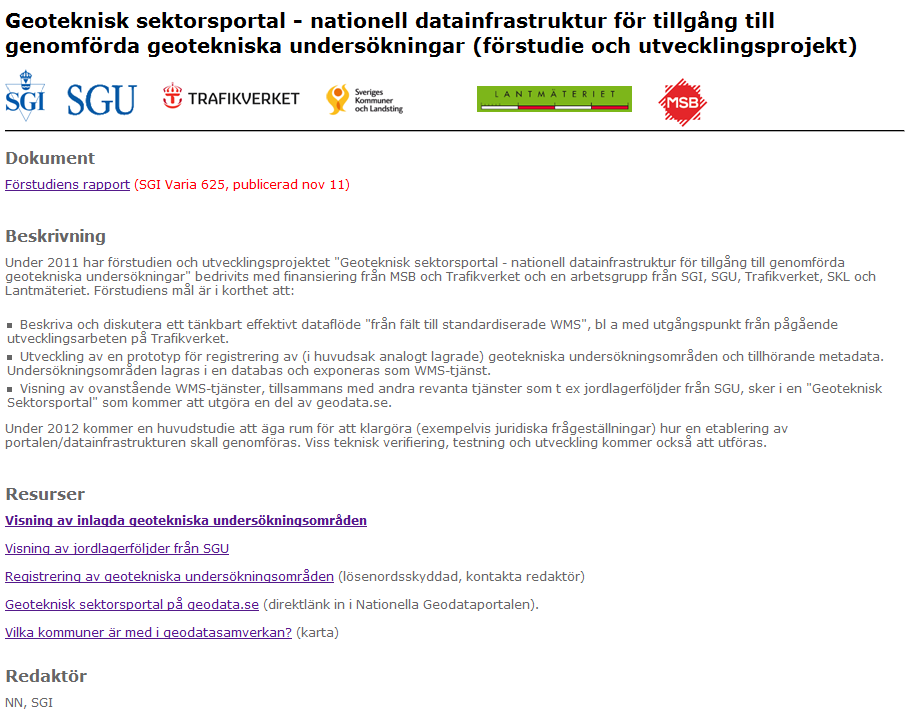 Övrigt (till GeoSuitedatabasWMS)
Simulering av WMS från Trafikverkets databas
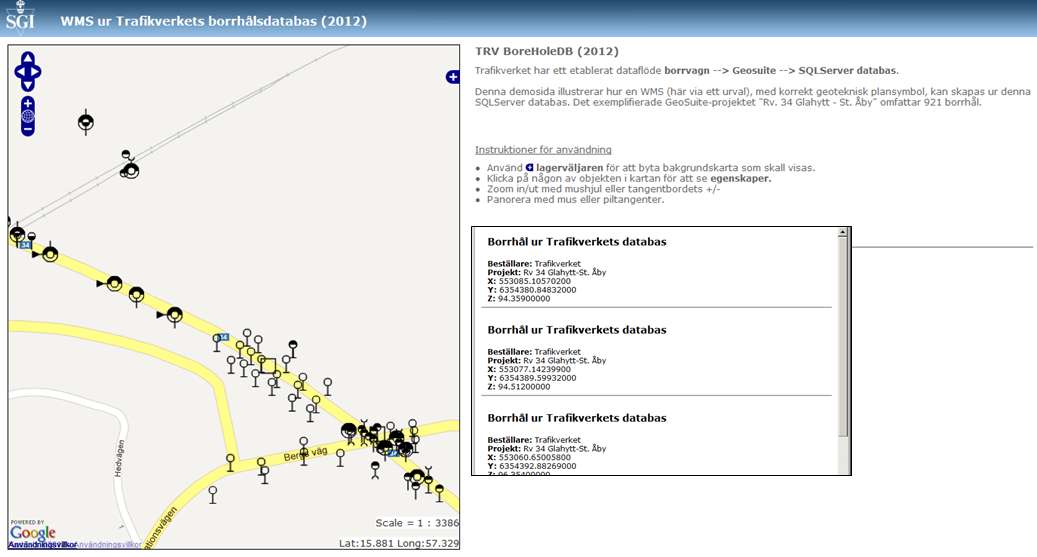 Önskvärd återexport till GeoSuite (utveckling krävs)
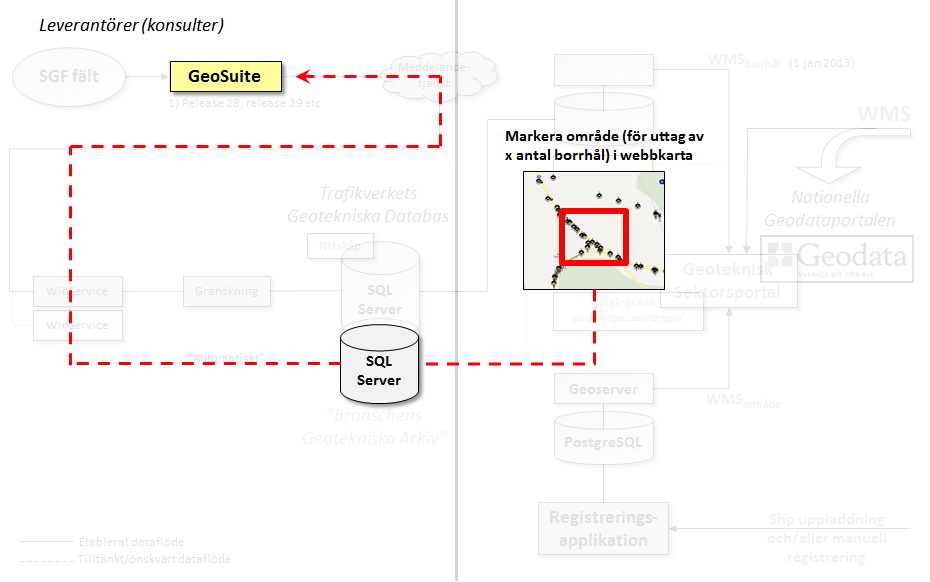